Does the World Need More NRENs?
KITUYI JOSHUA BRIAN
RENU, Uganda
10/06/2025
1
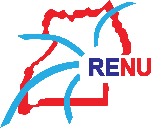 Do we need more NRENs?
or 
Better NRENs?
2
Universal Goal of NRENs
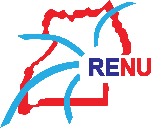 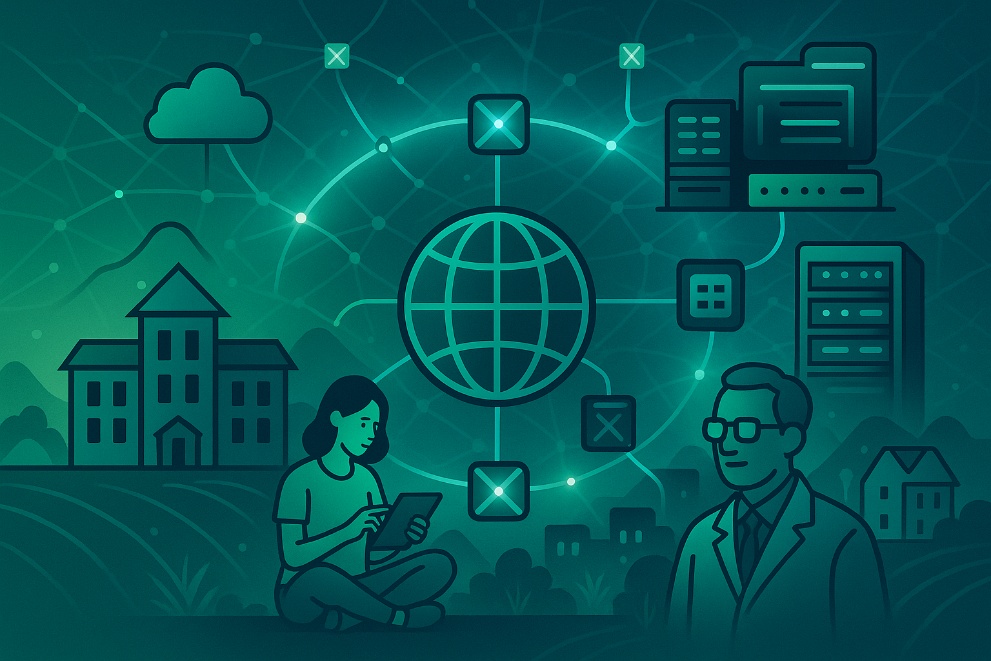 To provide the research and education community in its country with high quality network connectivity and related advanced services, interconnecting campuses to one another and to the wider Internet so that students, teachers and researchers can collaborate and access digital resources effectively.
https://about.geant.org/nrens/
3
Is it Infrastructure for R&E or Improvement of Quality in R&E?
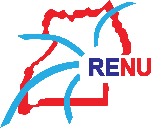 Not Just Infrastructure
NRENs are meant to be more than Internet pipelines. They provide advanced services like Trust & Identity (eduGAIN & eduroam), cloud & HPC, security operations tailored to R&E.
Quality EnhancementNRENs enable access to global academic content, joint research platforms, and virtual labs. They foster innovation by reducing digital barriers, especially in developing contexts.
Infrastructure is foundational, but its real impact lies in improving the quality and inclusiveness of education and research.
Global NREN Landscape
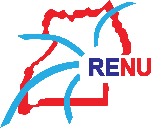 About 125 functional NRENs worldwide (all continents).

Coverage gaps: 30+ countries lack any dedicated R&E network.

Gaps in Central Africa, Pacific Islands, Middle East.

Regional aggregator -  GEANT, WACREN, RedCLARA, UbuntuNet Alliance, ASREN.
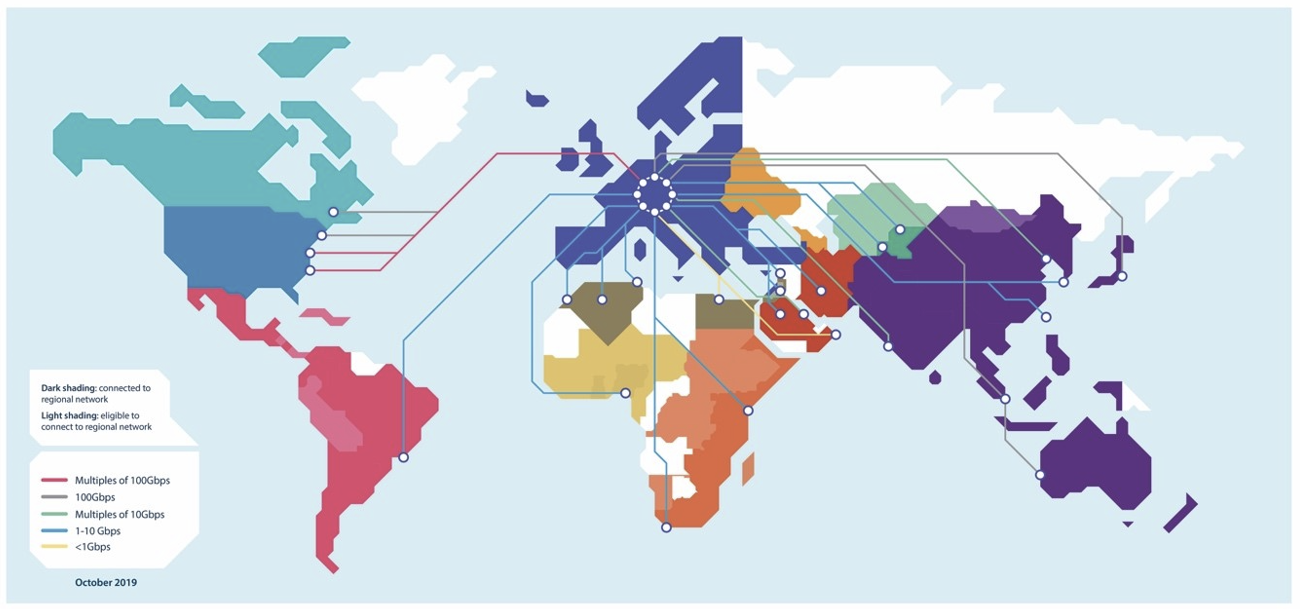 5
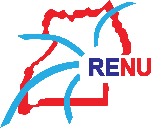 The Problem Landscape
6
Global NREN Landscape
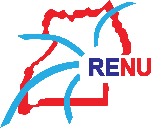 https://www.statista.com/
7
[Speaker Notes: Research output in the NREN space refers to peer-reviewed publications, datasets, software, and other scholarly products generated through high-speed academic networks.These outputs benefit from collaborative research environments and shared digital infrastructure provided by NRENs.By supporting access, validation, and dissemination, NRENs enhance the credibility, reach, and impact of research outputs.2. Internet poverty is the lack of reliable, affordable, and meaningful internet access.It limits people's ability to learn, work, communicate, and access essential digital services.This deepens social and economic inequality, especially in underserved communities.]
Internet Poverty
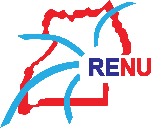 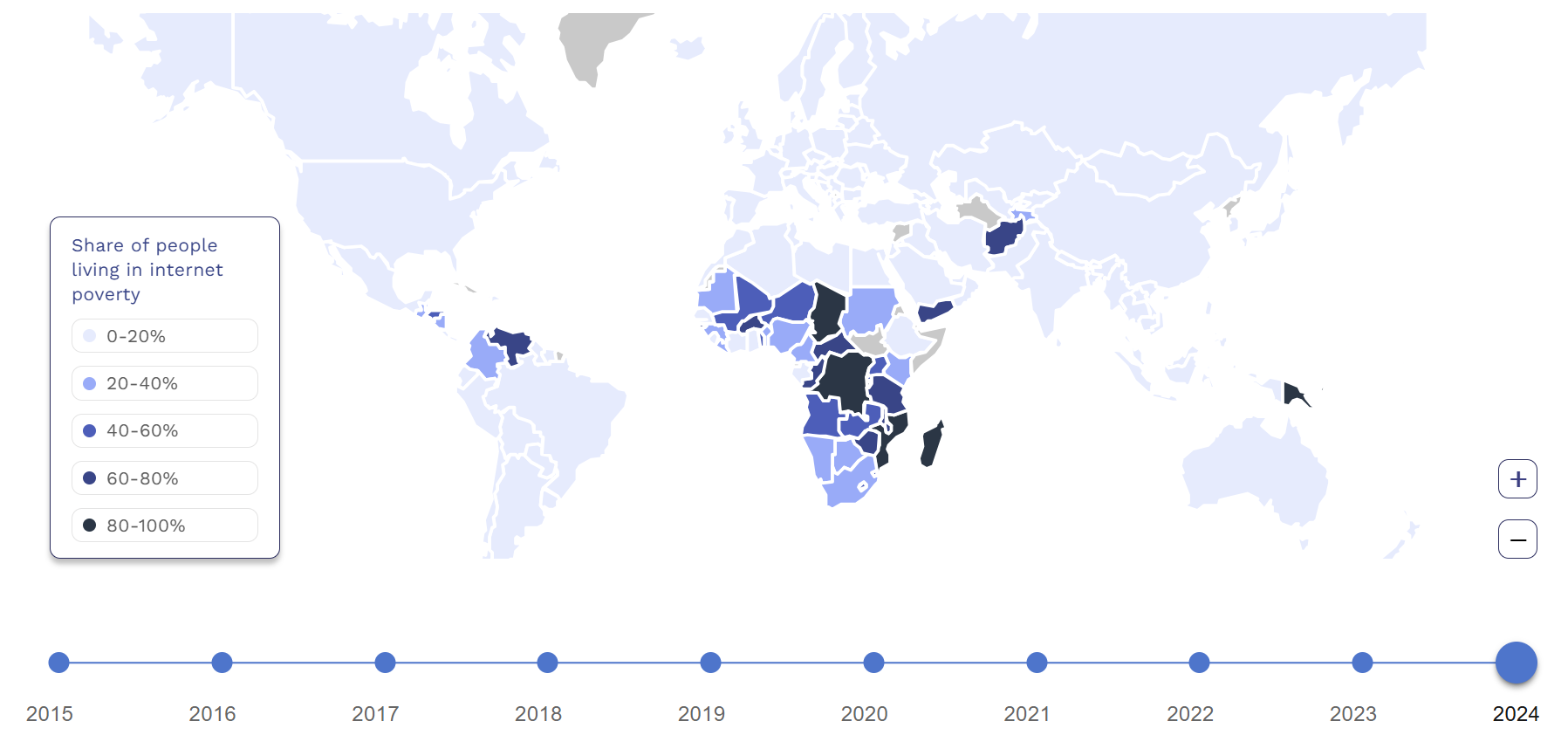 8
What is the Current Setup in Africa
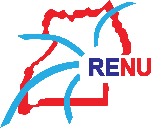 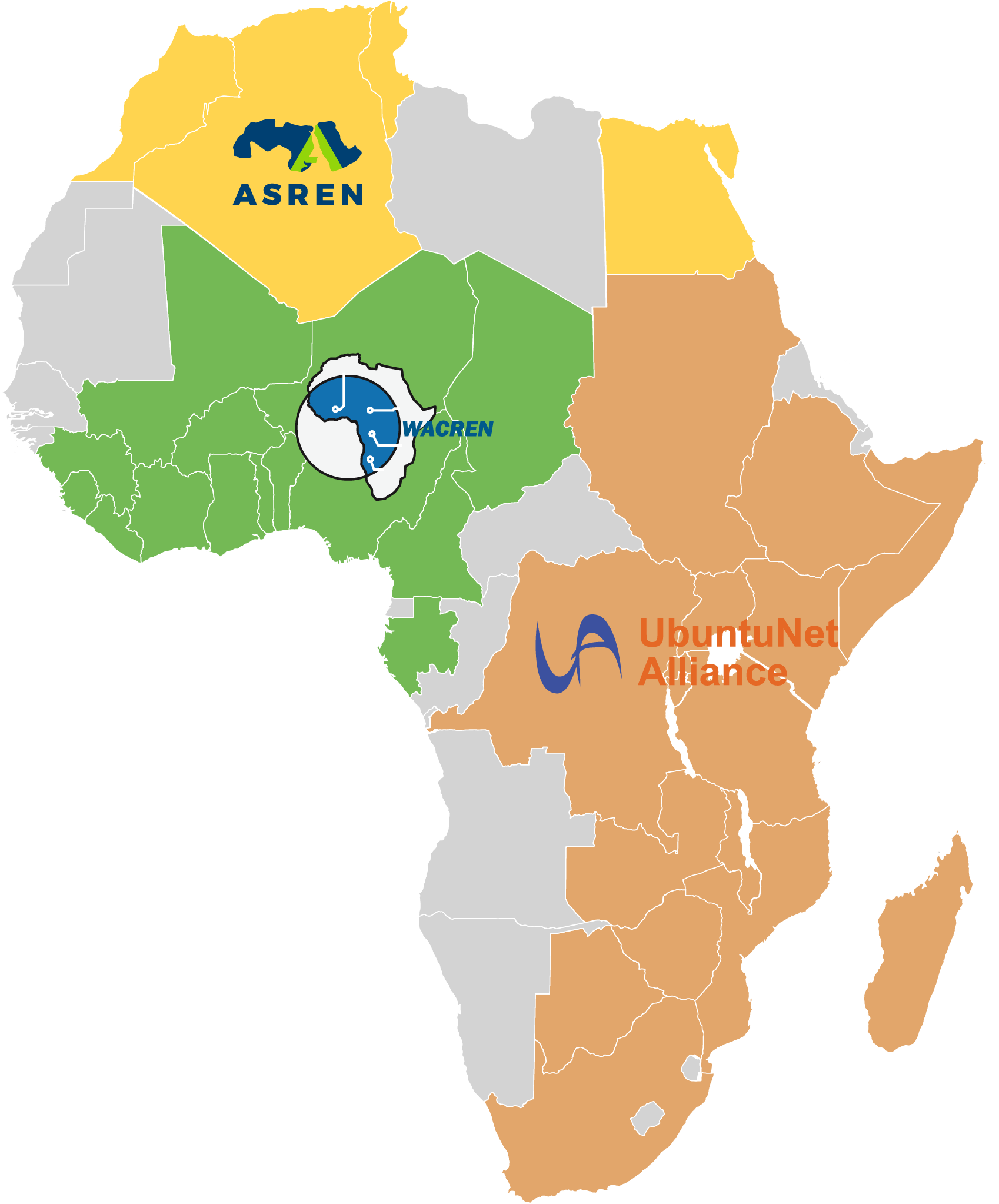 NRENs are a non-for profit organisations dedicated to supporting research and education nationally and internationally through high-capacity connectivity and other value added services.
WACREN
UbuntuNet Alliance
ASREN
Algeria, ARN
Egypt, EUN
Morocco, MARWAN
Tunisia, CCK
Bénin, RerBénin and RBER
Burkina Faso, FasoREN
Cameroon, RIC
Tchad, TchadREN 
Côte d’Ivoire, RITER
Ghana, GARNET and GhREN 
Guinea, Gn-REN
Liberia, LRREN
Mali, MaliREN
Nigeria, NgREN and Eko-Konnect
Niger, NigerREN
Sierra Leone, SLREN
Togo, TogoRER
Botswana, BotsREN
Burundi, BERNET
DRC, Eb@le
Ethiopia, EthERNet
Kenya, KENET
Madagascar, iRENALA
Malawi, MaREN
Mozambique, MORENET
Rwanda, RWEDNET
Somalia, SomaliREN
South Africa, TENET
Sudan, SudREN
Tanzania, TERNET
Uganda, RENU
Zambia, ZAMREN
Zimbabwe, ZIMREN
What is the Current Setup in Africa
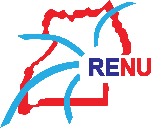 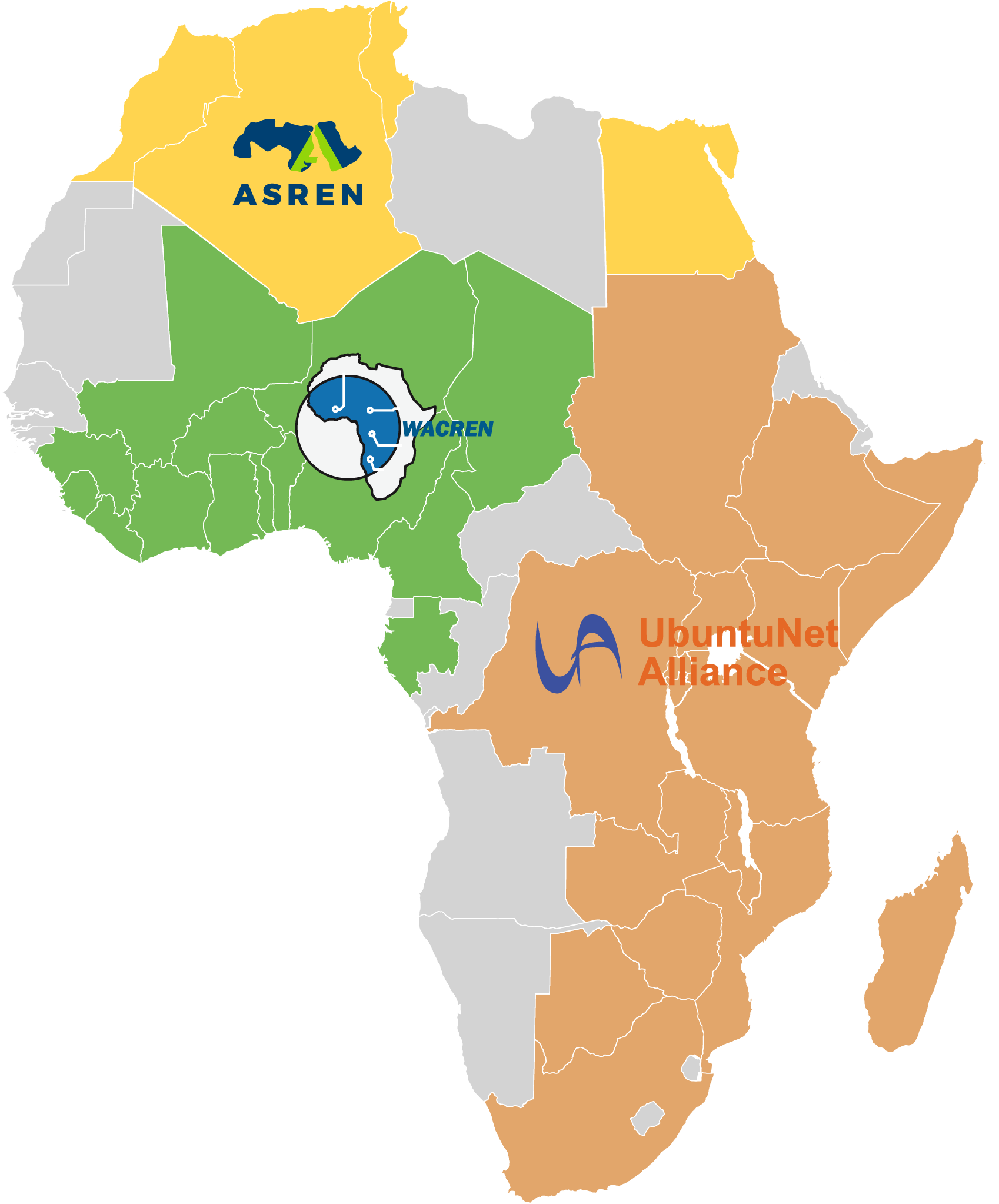 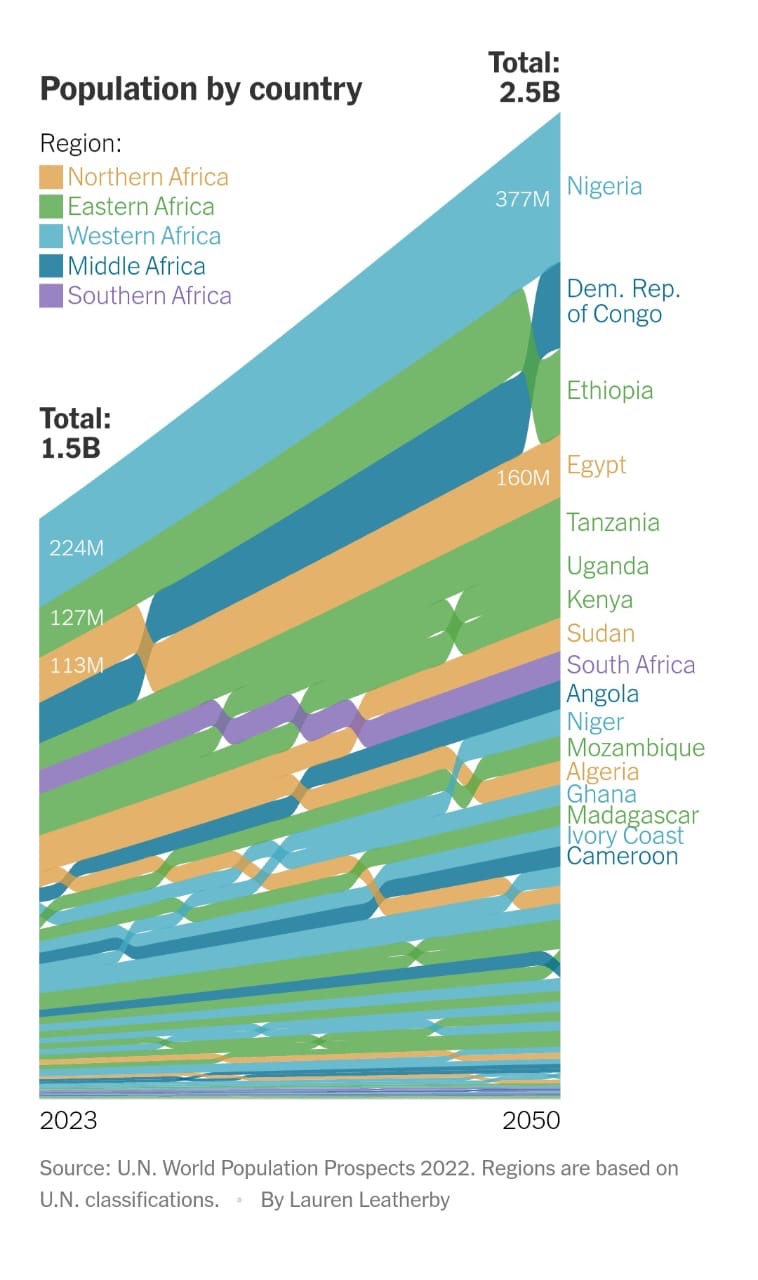 10
[Speaker Notes: Which regions need more NRENS ?
Which regions need better NRENS?]
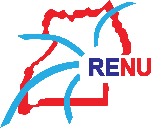 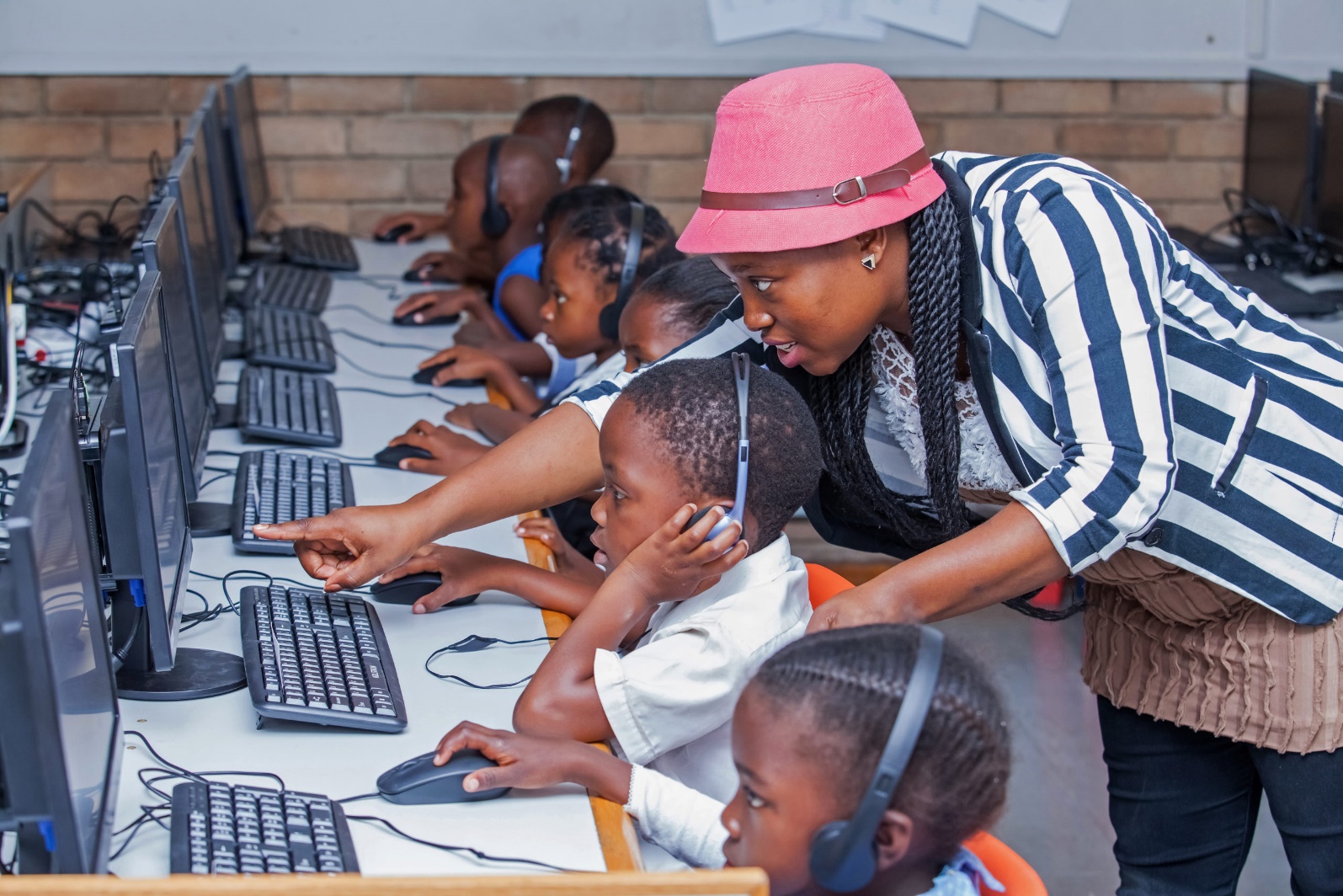 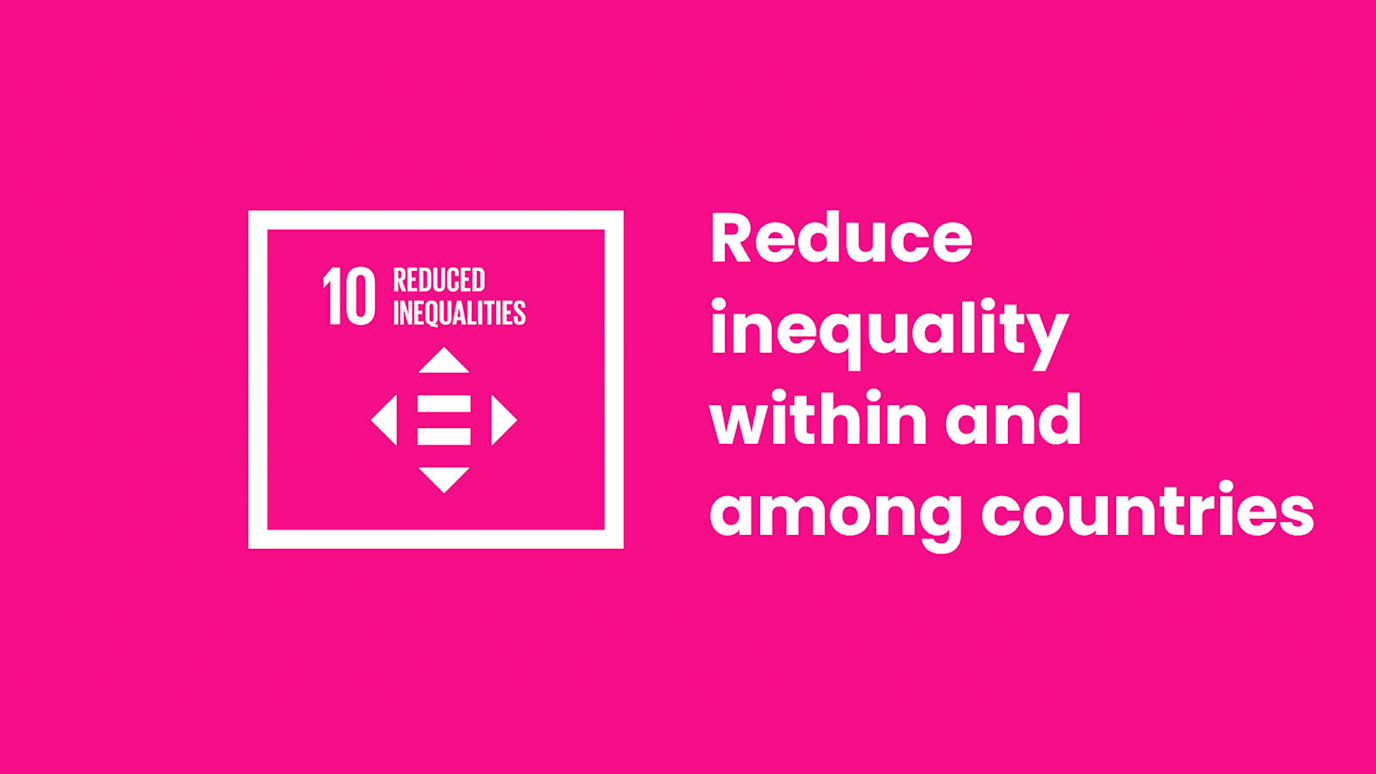 11
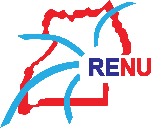 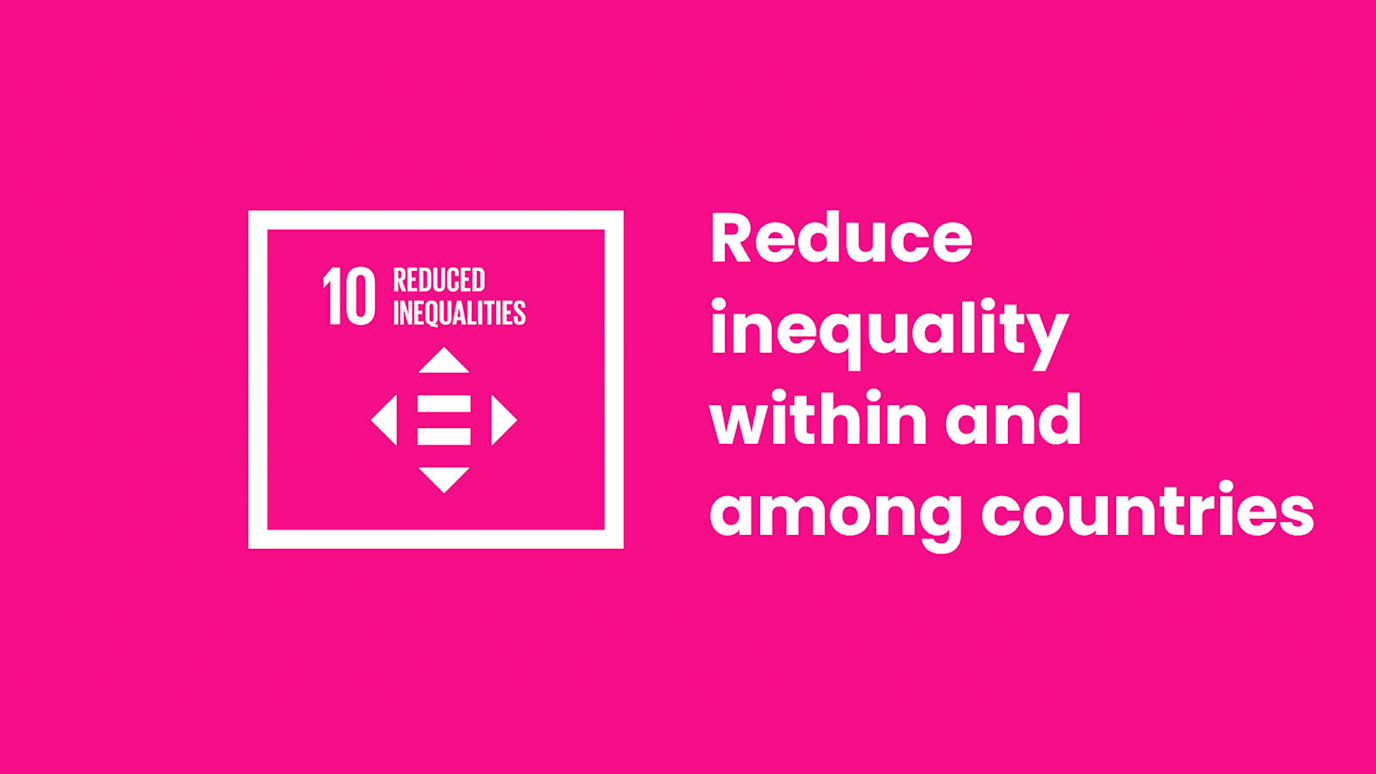 12
[Speaker Notes: 1. Basic Educational Infrastructure
Classroom shelter: A simple structure to protect from harsh weather (sun, rain, wind).
Desks and chairs: To improve comfort and concentration during lessons.
Writing materials: Exercise books, pencils, and chalk are likely in short supply.]
Africa NREN Landscape- Peer Reviewed Research Output
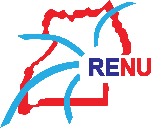 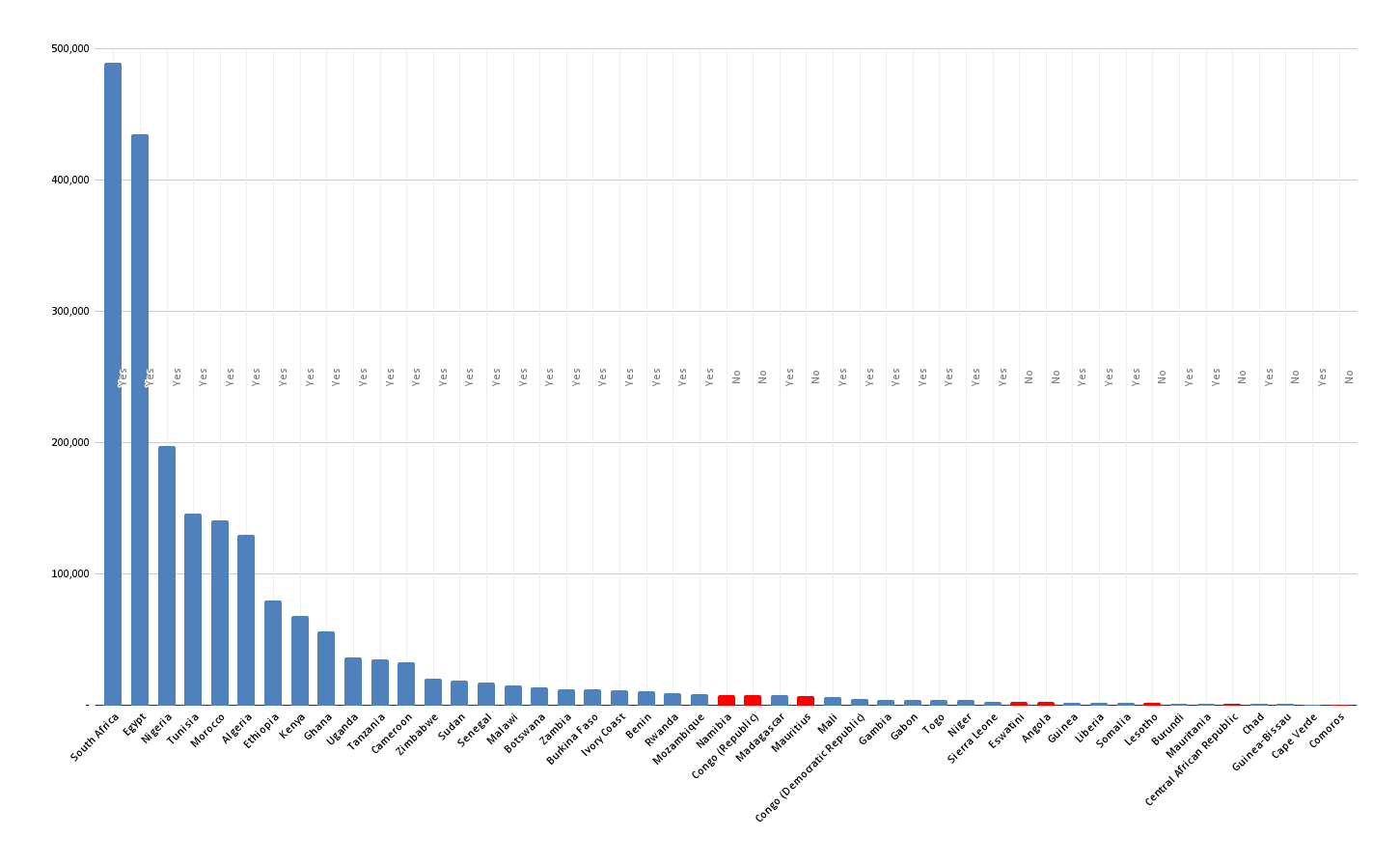 13
Is it Infrastructure for R&E or Improvement of Quality in R&E?
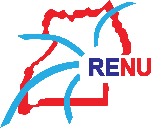 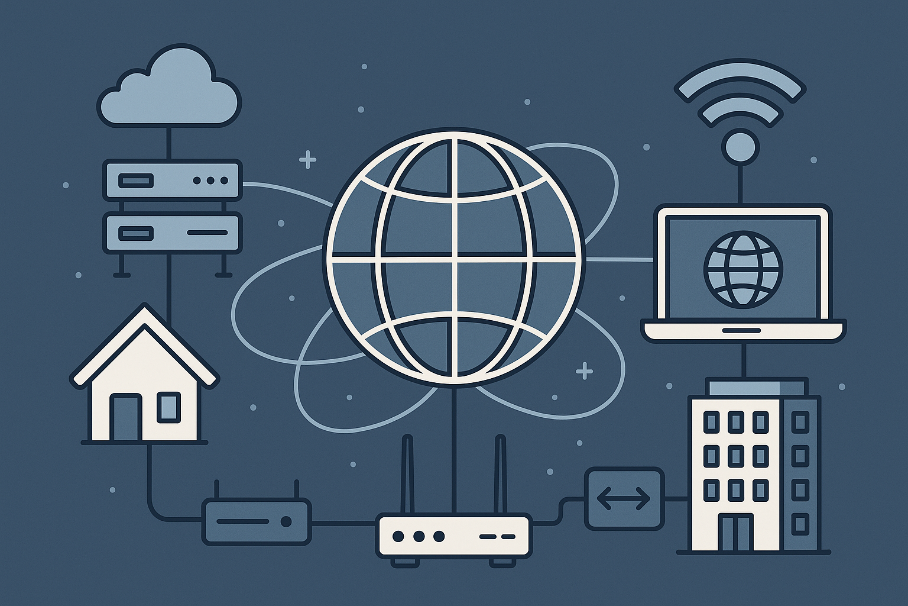 R&E networks correlate with a far richer publication pipeline - countries that invest in an NREN tend to publish far more peer-reviewed work even after accounting for big outliers like South Africa and Egypt.

NREN presence coincides with less severe connectivity gaps - Median “poor internet” share drops from 80 % to 63 % when an NREN is present meaning an NREN helps-
but only if last-mile and affordability issues are addressed in parallel.
14
[Speaker Notes: When a country invests in a National Research and Education Network (NREN), it usually ends up publishing more peer-reviewed research papers.
Even after removing big research producers like South Africa and Egypt, countries with NRENs still publish far more scientific work than those without.
In countries without an NREN, about 80% of universities and schools report having poor internet.
But when an NREN is present, this drops to 63%.That means NRENs help close the connectivity gap, giving students and researchers better access to the internet. Meaning an NREN helps But……..]
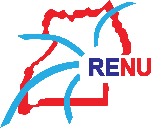 RENU’s Journey
15
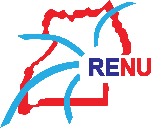 The Beginning
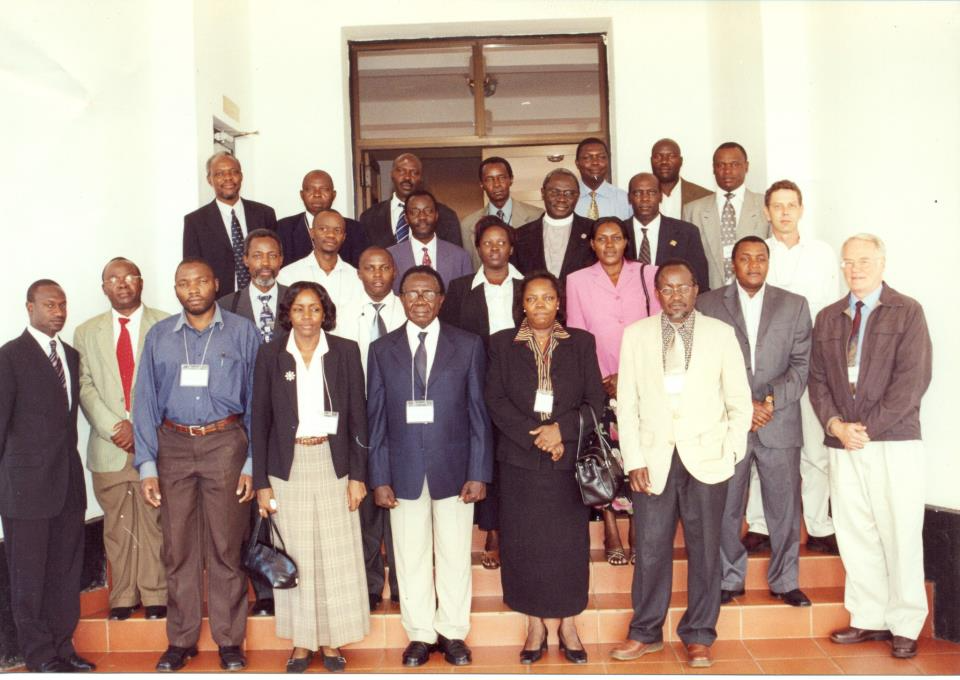 2006, Entebbe

VCs of Universities
CEOs and EDs of Research Institutions
The Beginning
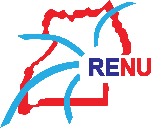 Initial challenge
Reliable & affordable connectivity

BUT
Connectivity just a means to an end
What’s the end?

High quality education and research
Access to resources
Improved methods
Improved collaboration
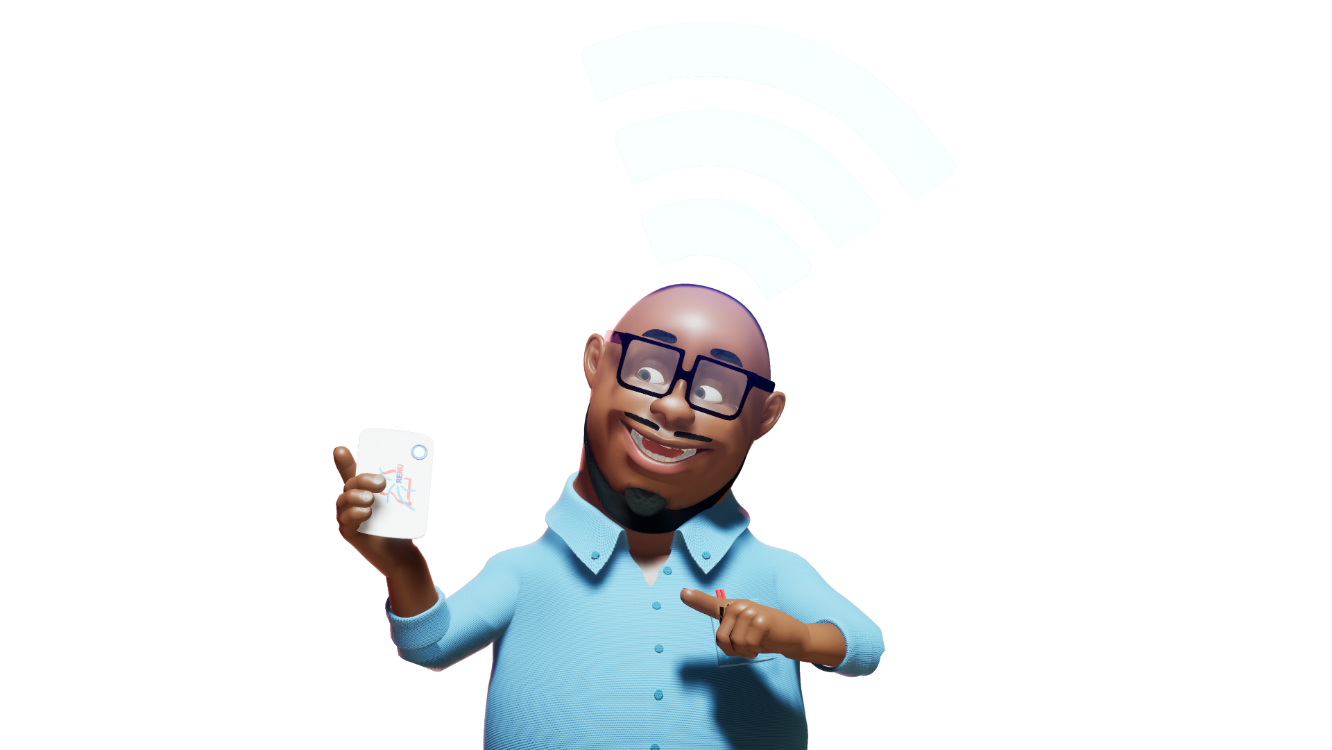 Connected Sites over the Years
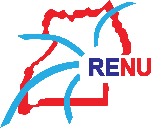 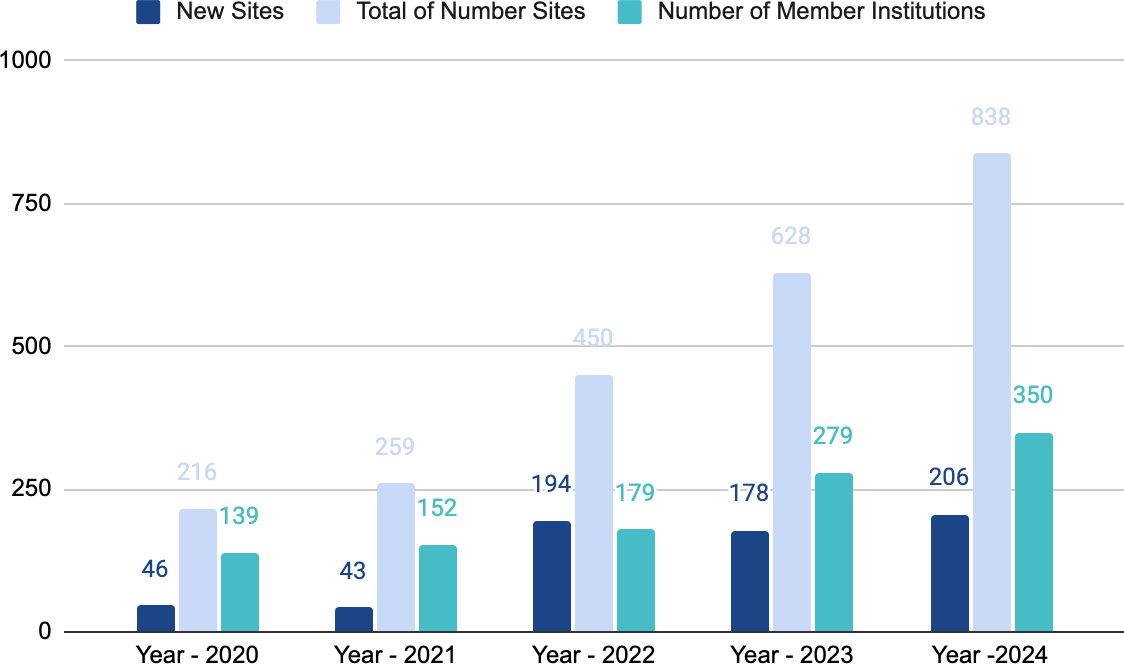 Connected Sites over the Years
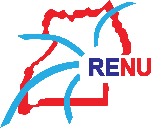 Africa Connect
Africa Connect 2
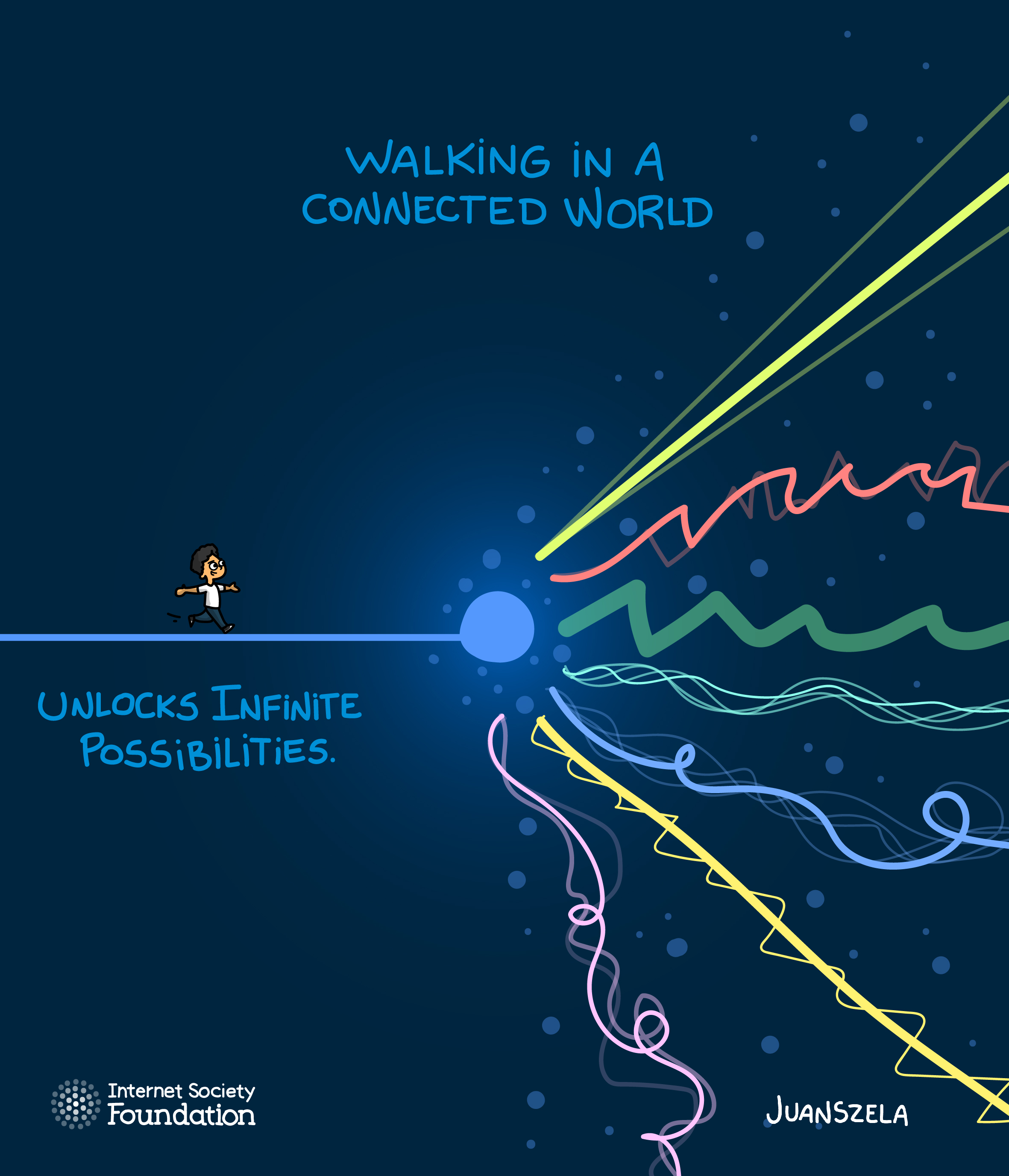 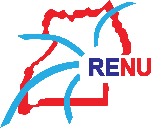 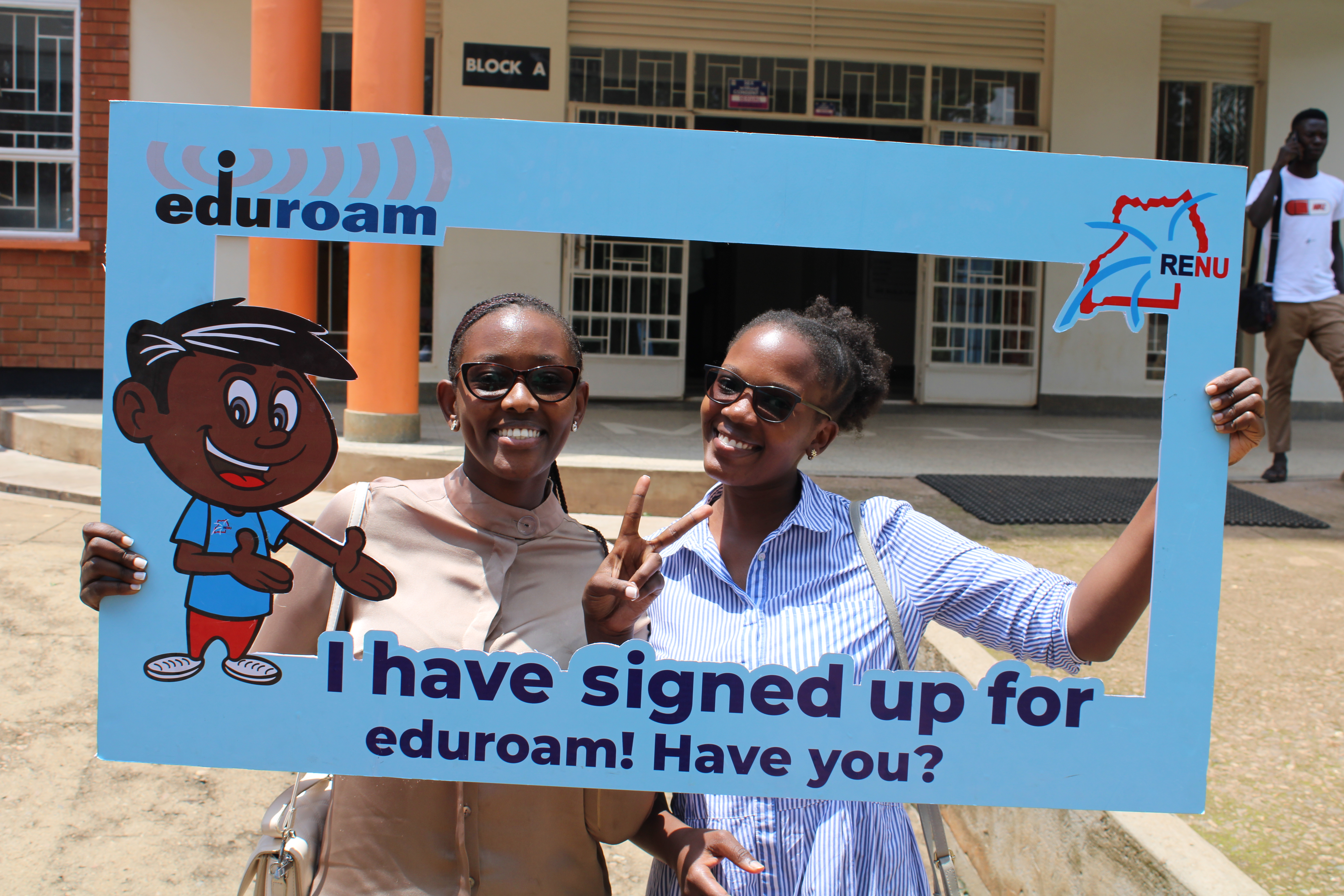 [Speaker Notes: Innovations like metro eduroam]
Solar – Powered Internet Routers
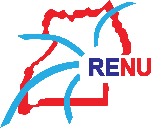 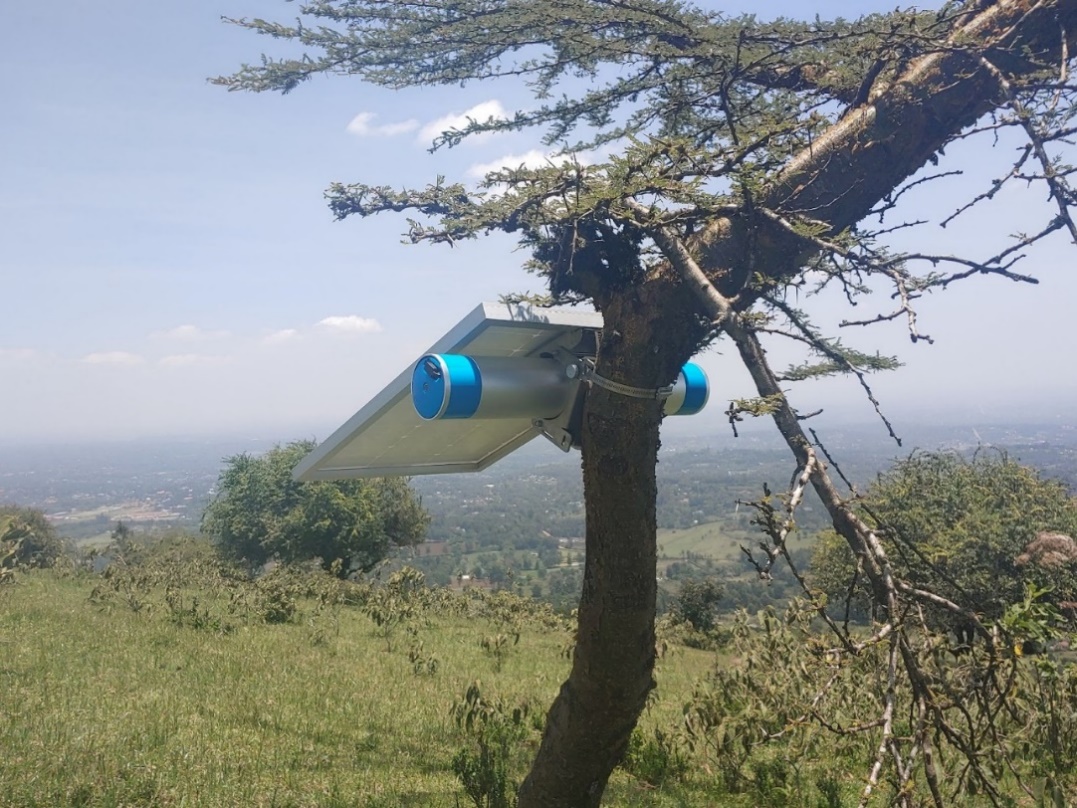 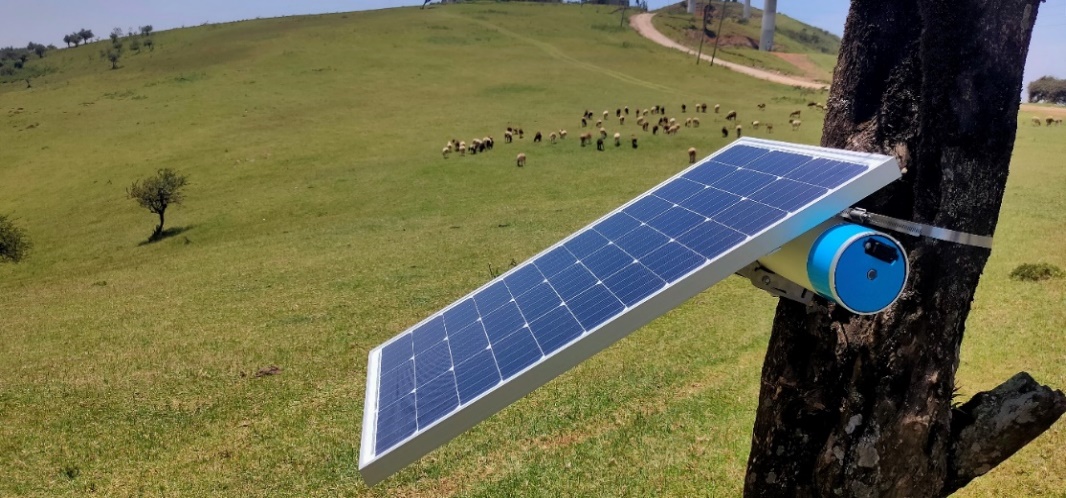 [Speaker Notes: According to the Uganda Communications Commission (UCC), Uganda had 27.7 million active internet subscriptions by mid-2023. However, the average user consumed just 1.7 GB of mobile data per month in early 2023—barely enough to stream a single two-hour lecture in standard definition. High data costs, limited bandwidth, and inconsistent coverage continue to push students and researchers offline the moment they leave campus.
 
We have increased the number and quality of our Metro eduroam hotspots by using solar-powered routers, and by doing that,  we are eliminating the barriers with affordable, high-speed Internet connectivity across hostels, cafés, airports, research centers, and campuse
The number of institutions joining eduroam has increased drastically, rising from 20 in December 2020 to 256 in April 2025, driven by the desire to access the Metro eduroam service.]
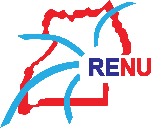 Does the World Need More NRENs? - Yes 

Better NRENs? - Yes
22
However,
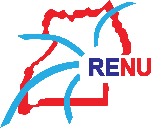 For NRENs: Be more people-centered
Listen, communicate, and co-create.
1
For institutions: Engage actively with your NREN
Push for better services, share feedback, and participate in governance.
For funders and policymakers: Invest in digital equity, not just infrastructure
2
Support capacity building, innovation, and regional collaboration.
3
The world needs more better NRENs
Sustainable NRENs
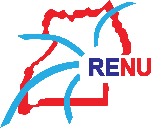 How do we diversify revenue streams ?

How do we strengthen institutional capacity ?

How do we expand the user base ?

How do we integrate green and efficient technologies ?

How do we improve our communication and marketing ?

How do we sit in and participate on policy advocacy ?
1
2
3
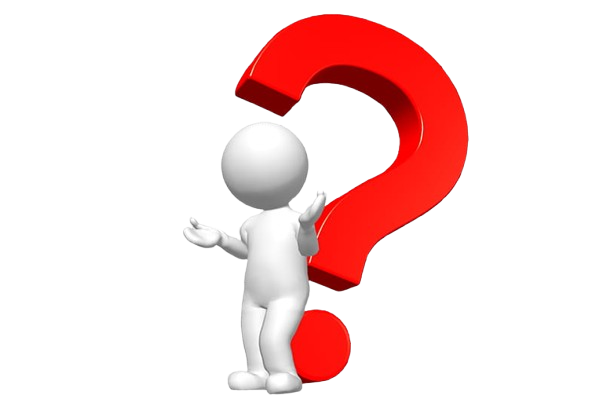 4
5
6
24
[Speaker Notes: 1. Sustainable financial models for NRENs2. Strong internal governance, staff development, and capacity building for operational  sustainability.3. Membership beyond High education Institutions to Hospitals, Schools etc 
4. Transition to energy-efficient infrastructure.
5. Boosting visibility, stakeholder engagement, service adoption, and policy support.6. Engage government stakeholders early and align with national development goals]
Thank you
Any questions?
jbkituyi@renu.ac.ug